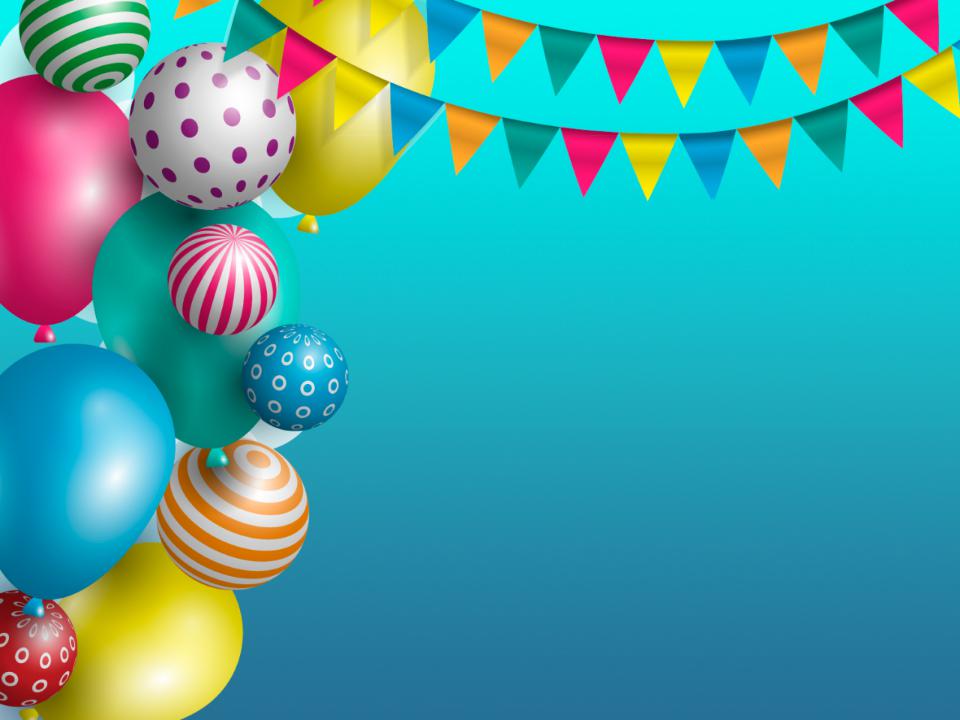 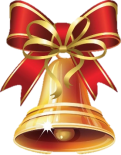 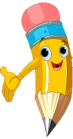 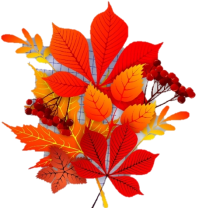 1 СЕНТЯБРЯ
Группа №8 «Веснушки»
Воспитатель: Маврина И.Н.
2019
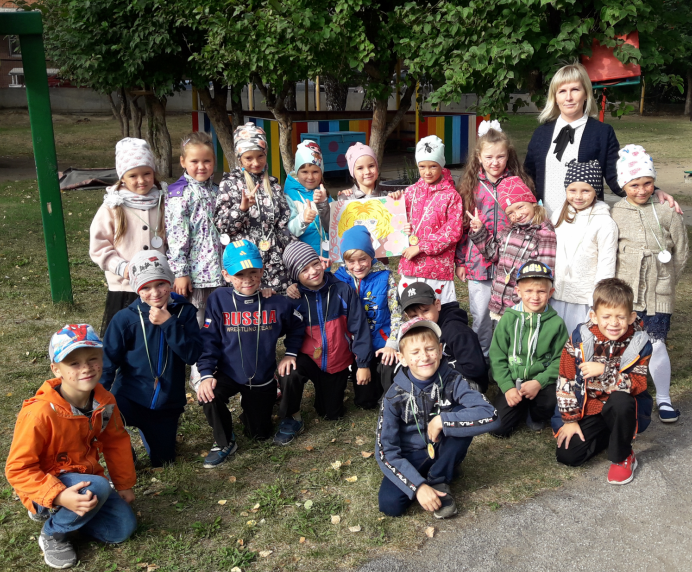 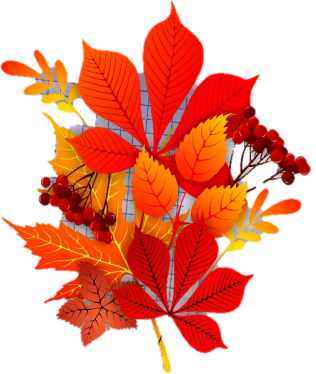 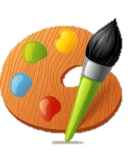 Красный день в календаре – первый праздник в сентябреОсень новую встречаемЗНАНИЙ ДЕНЬ мы отмечаем!
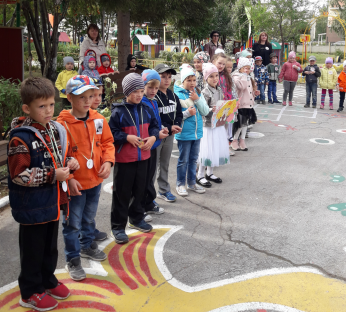 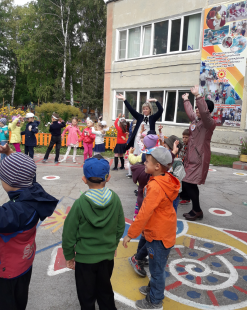 В школу нам Конечно рано.Любим очень Поиграть, Но не терпится, Поверьте, Что-то новое Узнать!
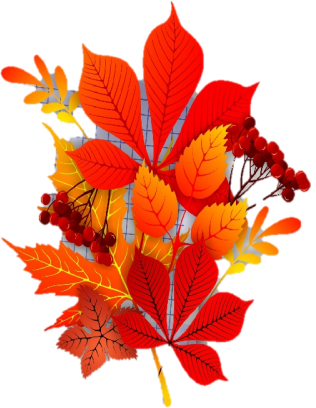 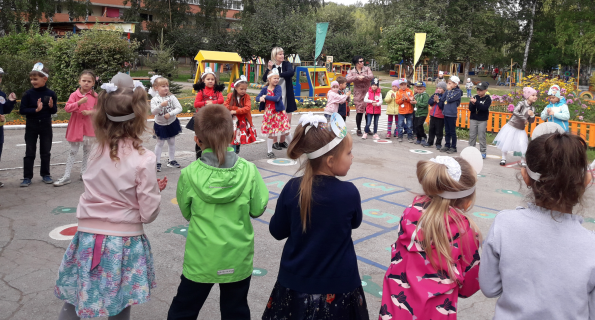 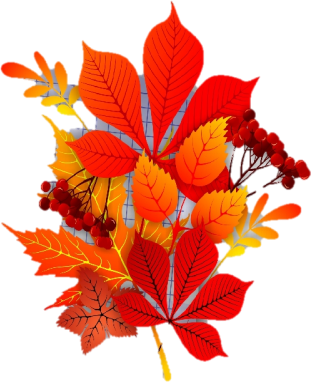 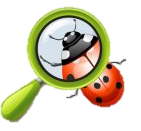 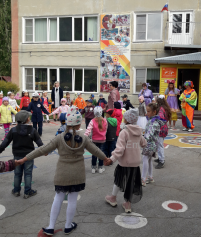 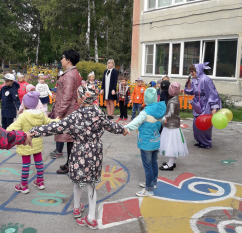 Хоть нам в школу рановато,Мы уже не малыши – С багажом приличным знанийМы туда прийти должны.
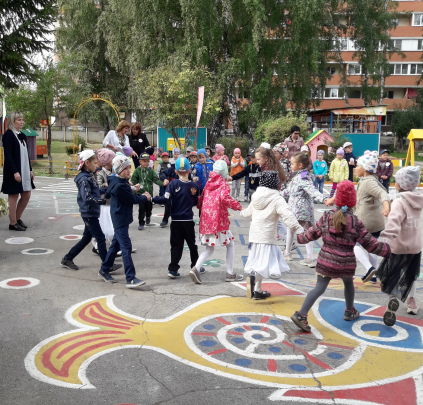 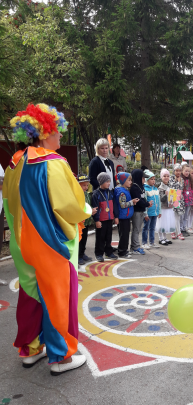 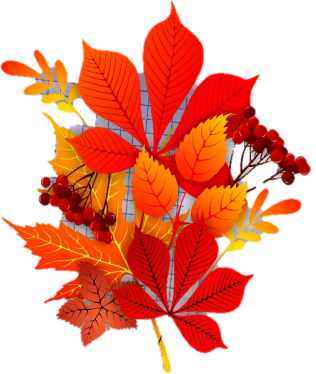 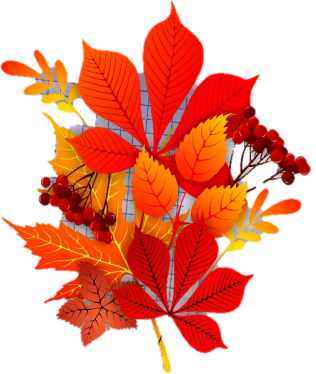 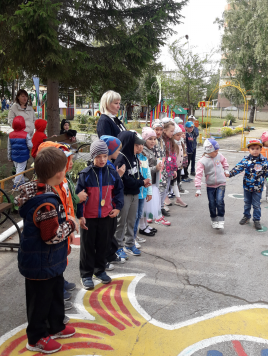 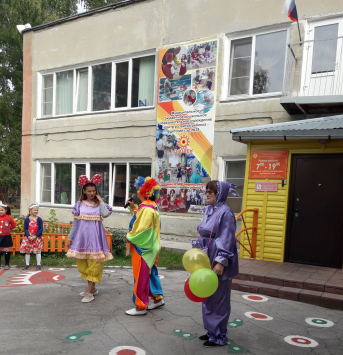 Пусть нам лета жаль немного,Мы грустить не будем зря.Здравствуй, к знаниям дорога!Здравствуй, праздник сентября!
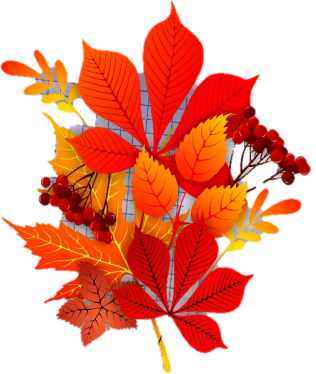 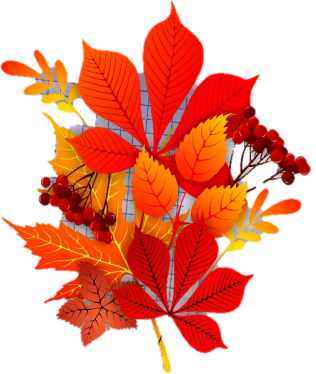 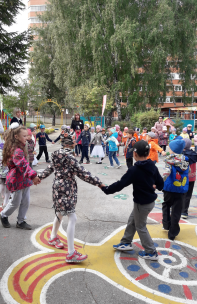 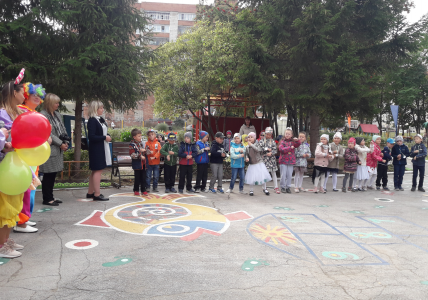 Спасибо за внимание.